Государственное бюджетное образовательное учреждение высшего образования Московской области
«Академия социального управления»
Факультет профессиональной переподготовки
Кафедра комплексной безопасности и физической культуры
Итоговая аттестационная работа
«Игровые технологии как средство адаптации детей третьего года жизни к условиям детского сада.»
Научный руководитель:
Слепцова И.Ф. к.п.н. доцент кафедры
комплексной безопасности и физической культуры
Выполнила :
Радченко Ярослава Александровна
Воспитатель МАДОУ № 30 «Дельфиненок»
Г. Химки
Актуальность исследования
  Одной из базовых ценностей ФГОС ДО является поддержание и укрепление всех компонентов здоровья каждого малыша: физического, нервно-психического и социально-психологического.
  Эта задача в условиях современного детского сада является приоритетной, особенно в адаптационный период, когда ребёнок находится в состоянии психического и эмоционального напряжения.
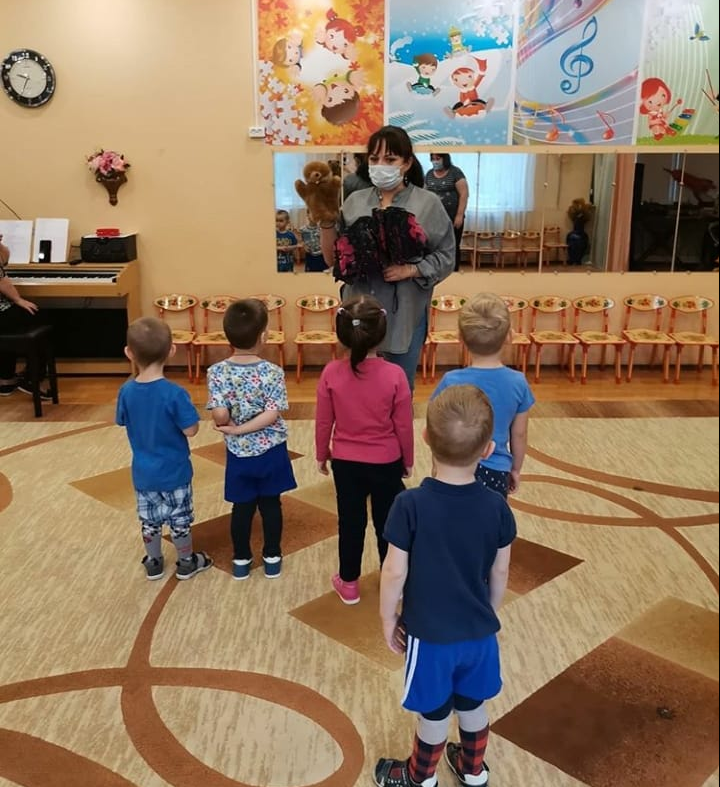 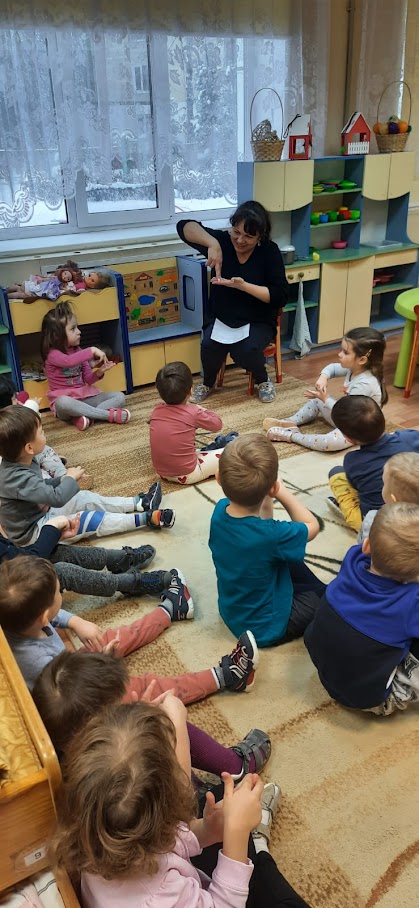 Игровая педагогическая технология, используемая в период адаптации, имеет два направления:
1. Игры, способствующие накоплению детьми опыта общения с малознакомыми взрослыми и детьми.
Задачами первого направления являются:
-  формирование положительного эмоционального настроя;
-  снижение эмоционального напряжения и тревоги.
2. Игры по освоению социального пространства ДОУ.
Основной задачей второго направления игровой педагогической технологии в период адаптации является обеспечение ребёнку условий для накопления уникального опыта первичной социализации.
Первую группу (лёгкой адаптации) составили 12 детей (48%), период адаптации – до 10 дней.
Вторую группу (адаптации средней тяжести) составили 10 детей (40%), период адаптации – от 16 дней до 2-х месяцев. 
Третью группу (тяжёлой адаптации) составили 3 человека (12%) дети, адаптирующиеся к ДОУ свыше 2-х месяцев
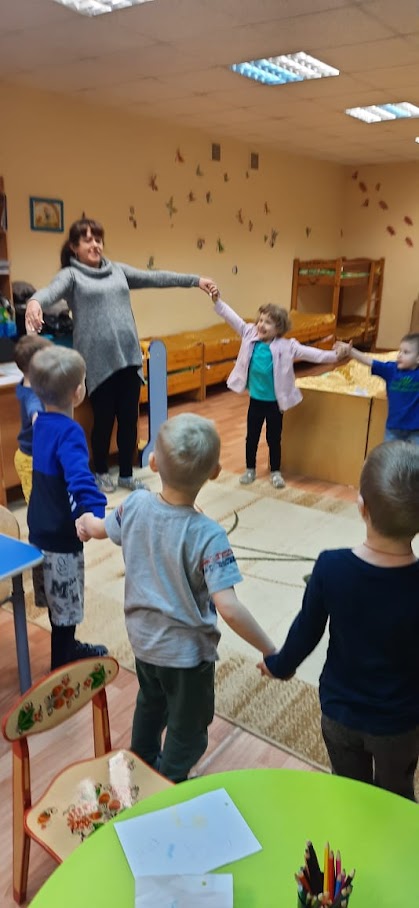 Игры в период адаптации были условно разделены на две группы:
1. Коммуникативные игры, направленные на формирование эмоционального контакта педагога с детьми и детей между собой. Это игры - забавы, хороводы, подвижные игры.
2. Игры на освоение окружающей среды, направленные на освоение детьми пространства групповой комнаты (детского сада, знакомство с персоналом детского сада, другими воспитанниками). Это были игры-путешествия, игры с предметами, подвижные игры.
По характеру эмоционального контакта взрослого с ребенком и детей между собой коммуникативные игры в адаптационный период были разделены на невербальные и вербальные. Невербальный характер общения проявлялся в тактильном, зрительном взаимодействии и выполнении совместных действий воспитателя с детьми и самих детей.
Повторное диагностическое исследование показало что|выраженное положительное отношение детей к детскому саду проявляется у большинства испытуемых – 95% - дети спокойно идут в детский сад, склонны к радости, у них проявляется интерес к новому. 
Высокая степень педагогической адаптированности к условиям ДОУ обнаружена у 70 %детей (15 детей), 
в случае психологической адаптации данный показатель еще выше – 17 детей (72,2%).
Средняя степень педагогической адаптированности выявлена – у 30% детей (7 детей группы), средняя степень психологической адаптированности выявлена у 27,8% (5 детей). У детей данной группы проявляется положительный эмоциональный фон с незначительными проявлениями конструктивной активности. Тяжелая степень адаптированности не выявлена ни у одного ребенка.
Вывод: адаптации ребенка раннего возраста к условиям дошкольного образовательного учреждения будет более эффективным при соблюдении следующих условий: 
организация содержательной и интересной для детей дошкольного возраста деятельности – игра;
 обогащение эмоционально-интеллектуального опыта, который служит основой для возникновения замыслов, является материалом, необходимым для работы воображения; 
разработка последовательности занятий, подбор соответствующего материала, 
Таким образом, подготовленная, чётко спланированная воспитателем и грамотно реализованная игровая технология даст положительные результаты в период адаптации детей раннего возраста к условиям ДОУ.
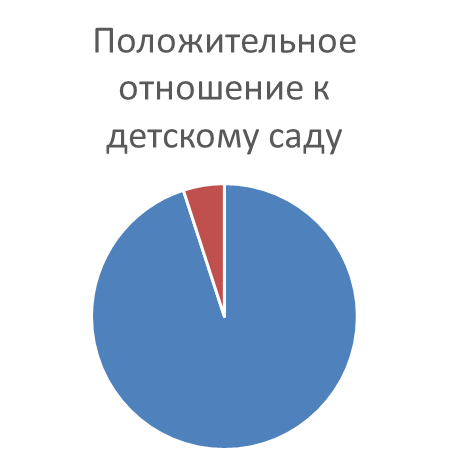 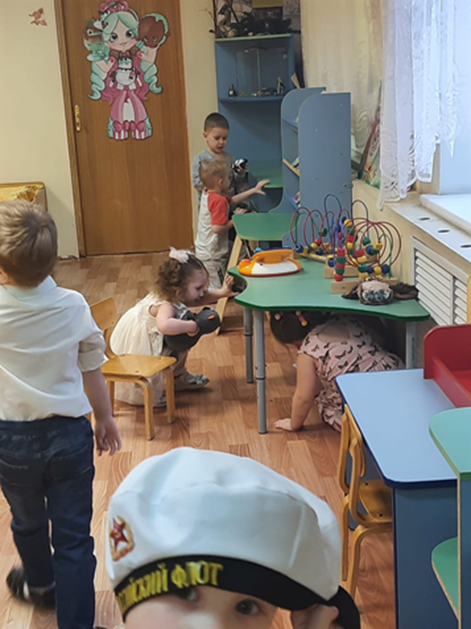 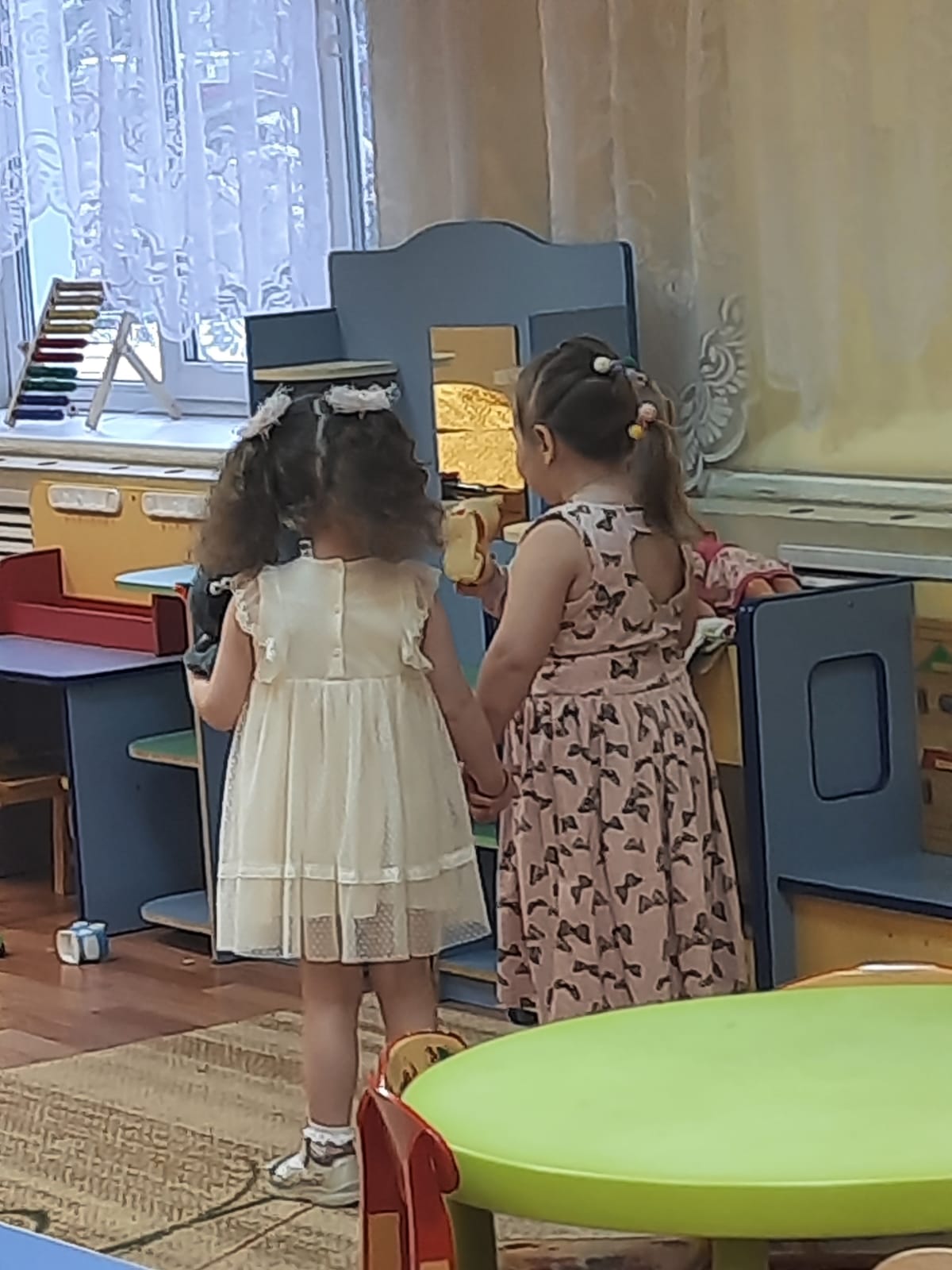 Спасибо за внимание!